Проект «Мой класс»
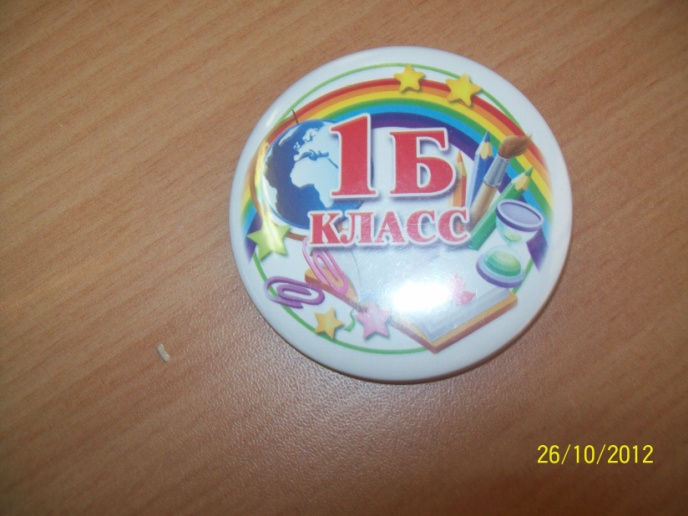 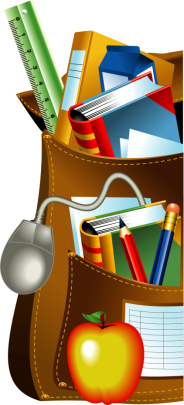 Подготовила: ученица 1 Б класса                               МБОУ СОШ № 153                               мечетина Дарья.Классный руководитель:  Абдурахманова И.Г.
1сентября 2012 года я пошла в первый раз в школу
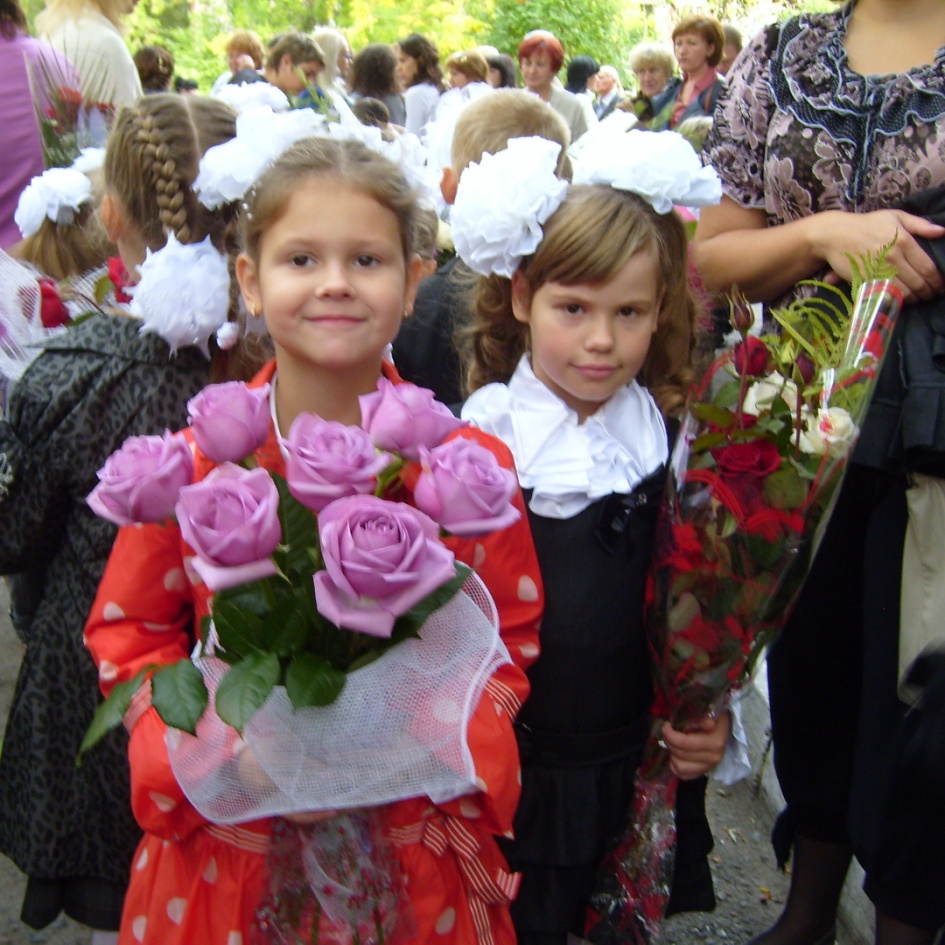 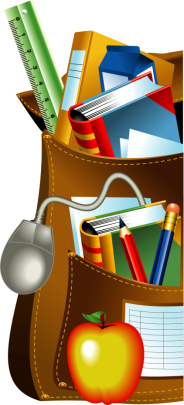 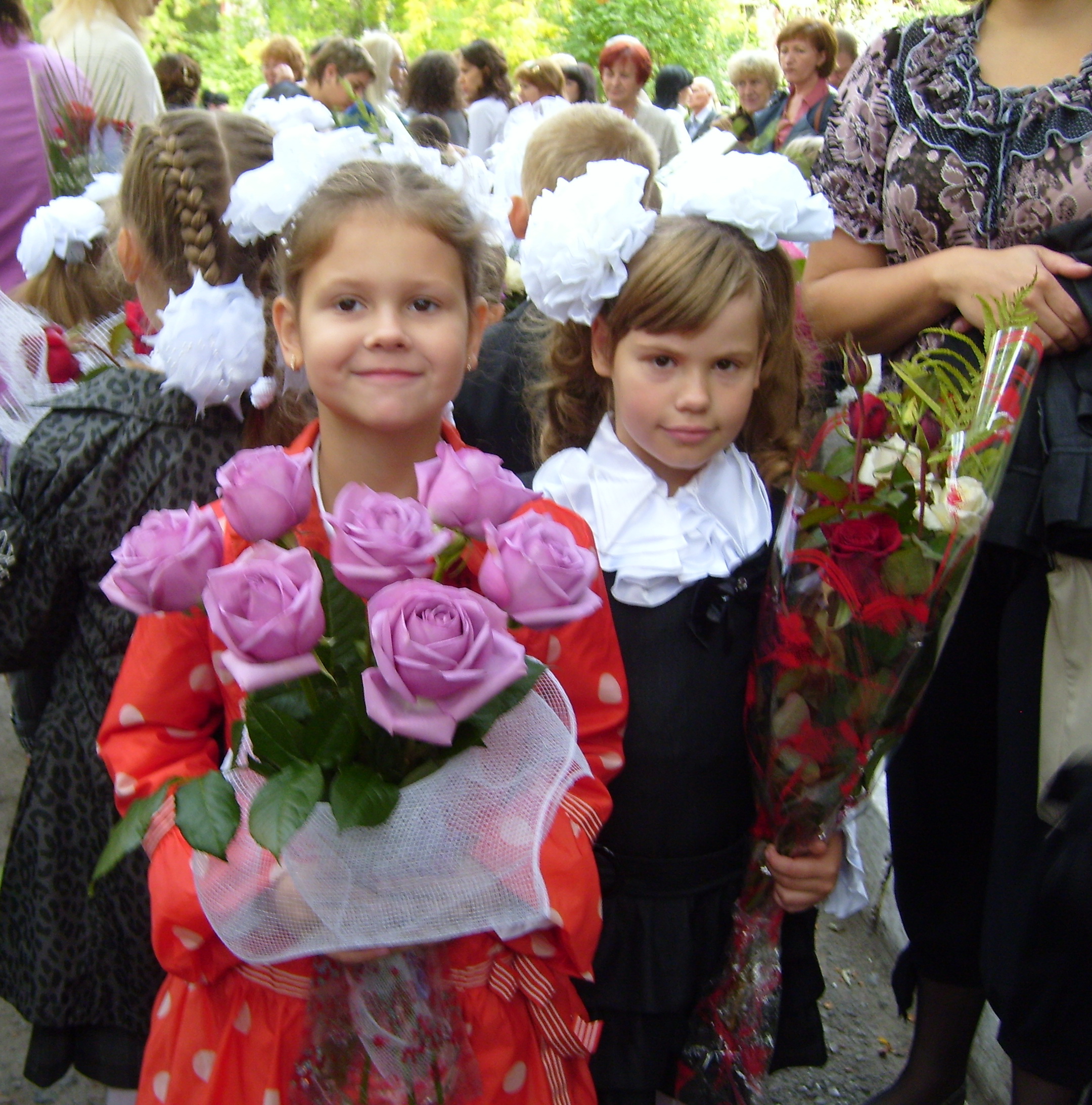 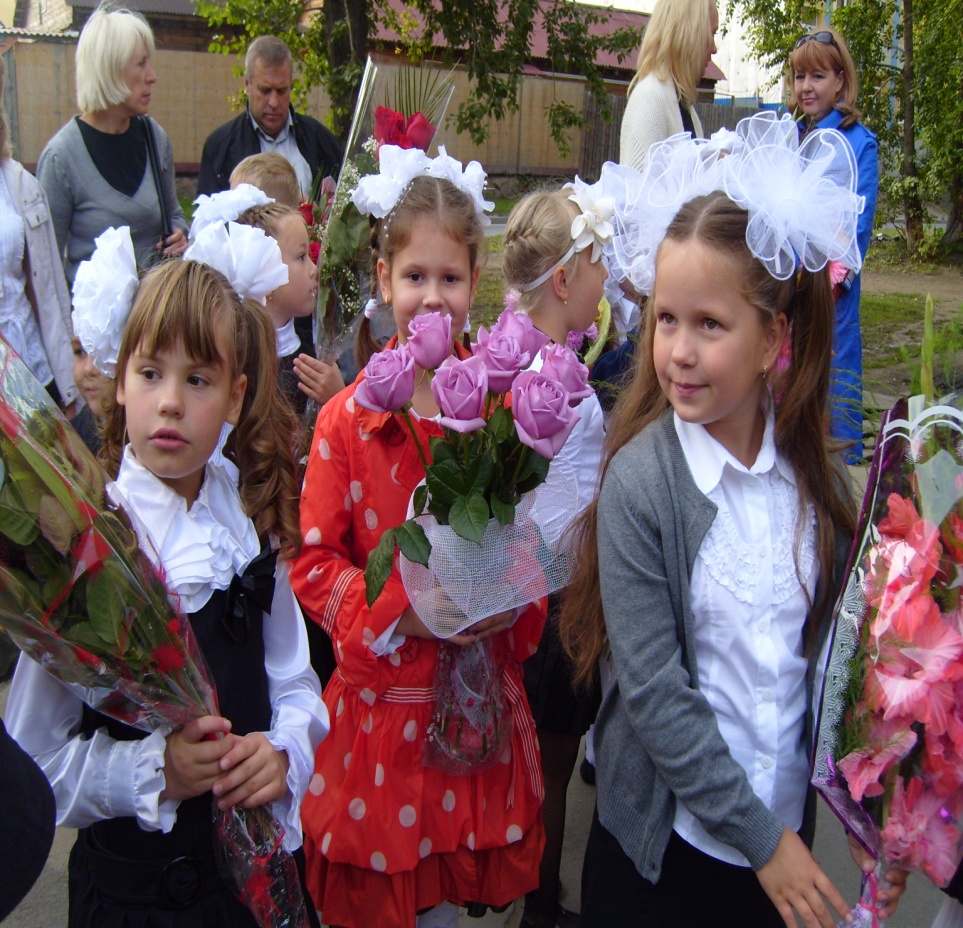 А это мои одноклассники
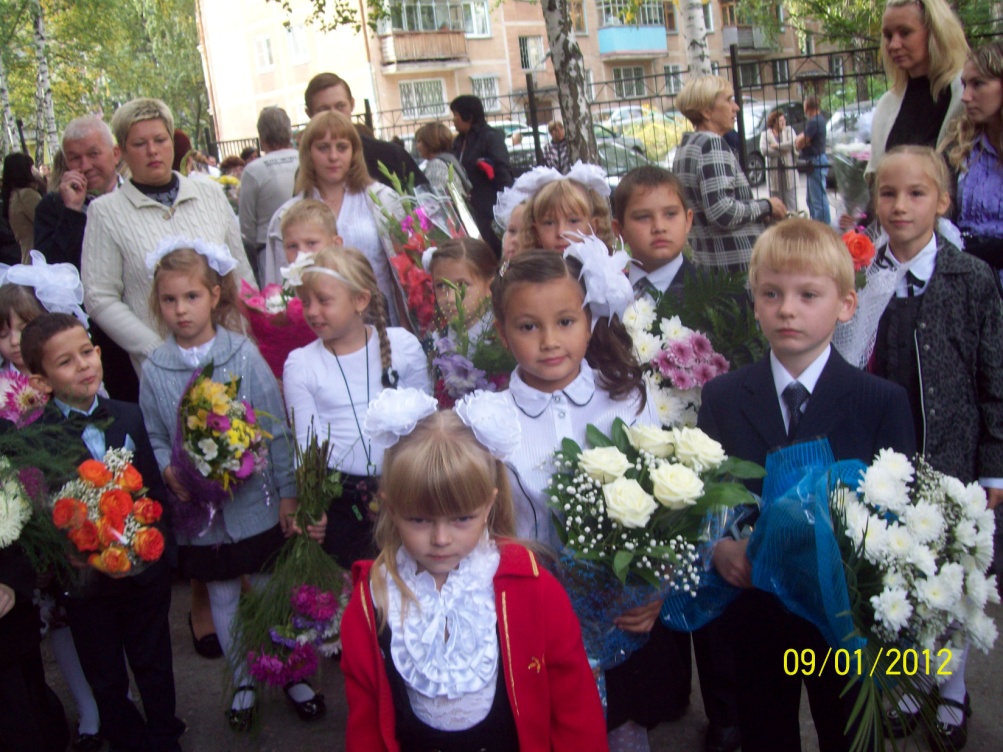 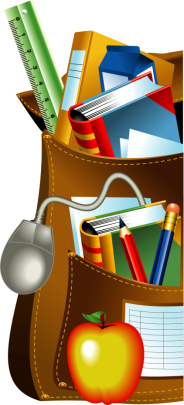 Теперь я со своими подружками Ксюшей и Алиной буду учиться в 1Бклассе
Теперь я ученица .За партой правильно сижу, хотя мне не сидится.
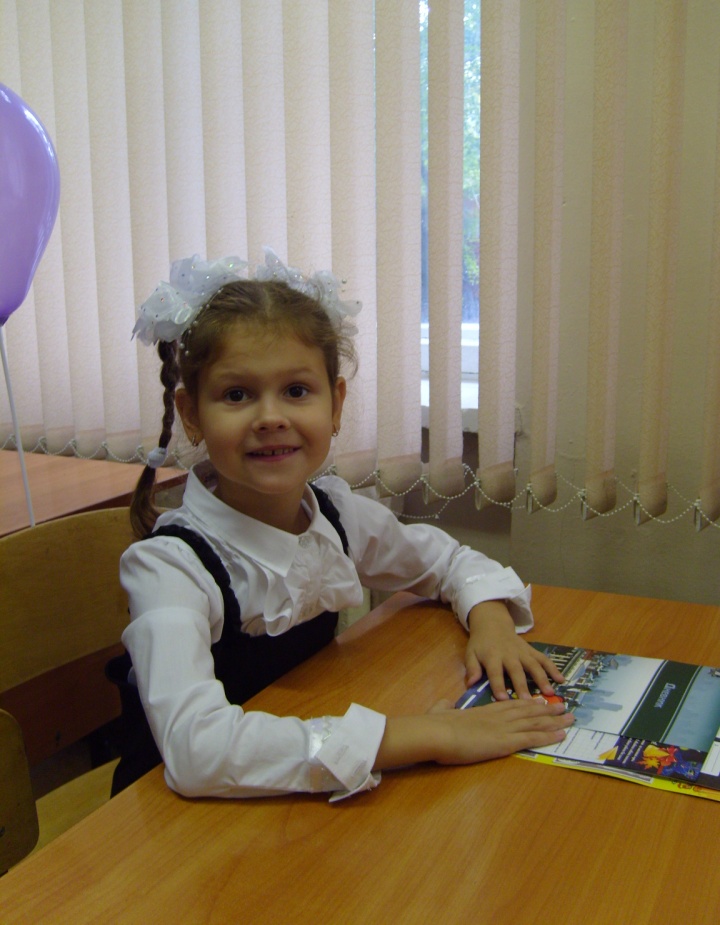 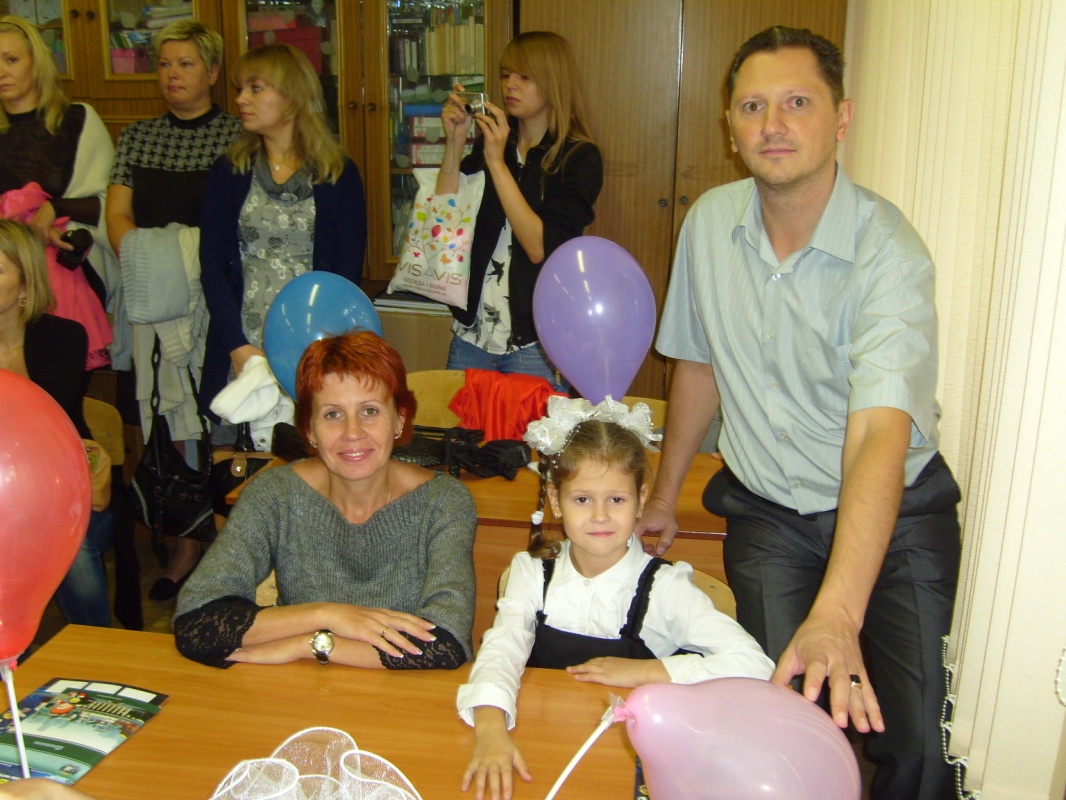 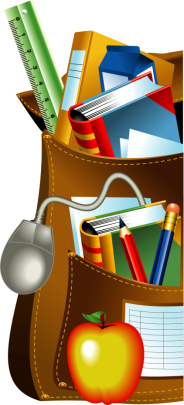 Мою первую учительницу зовут Ирина Геннадьевна. Она учит нас правильно говорить, писать, решать задачи.
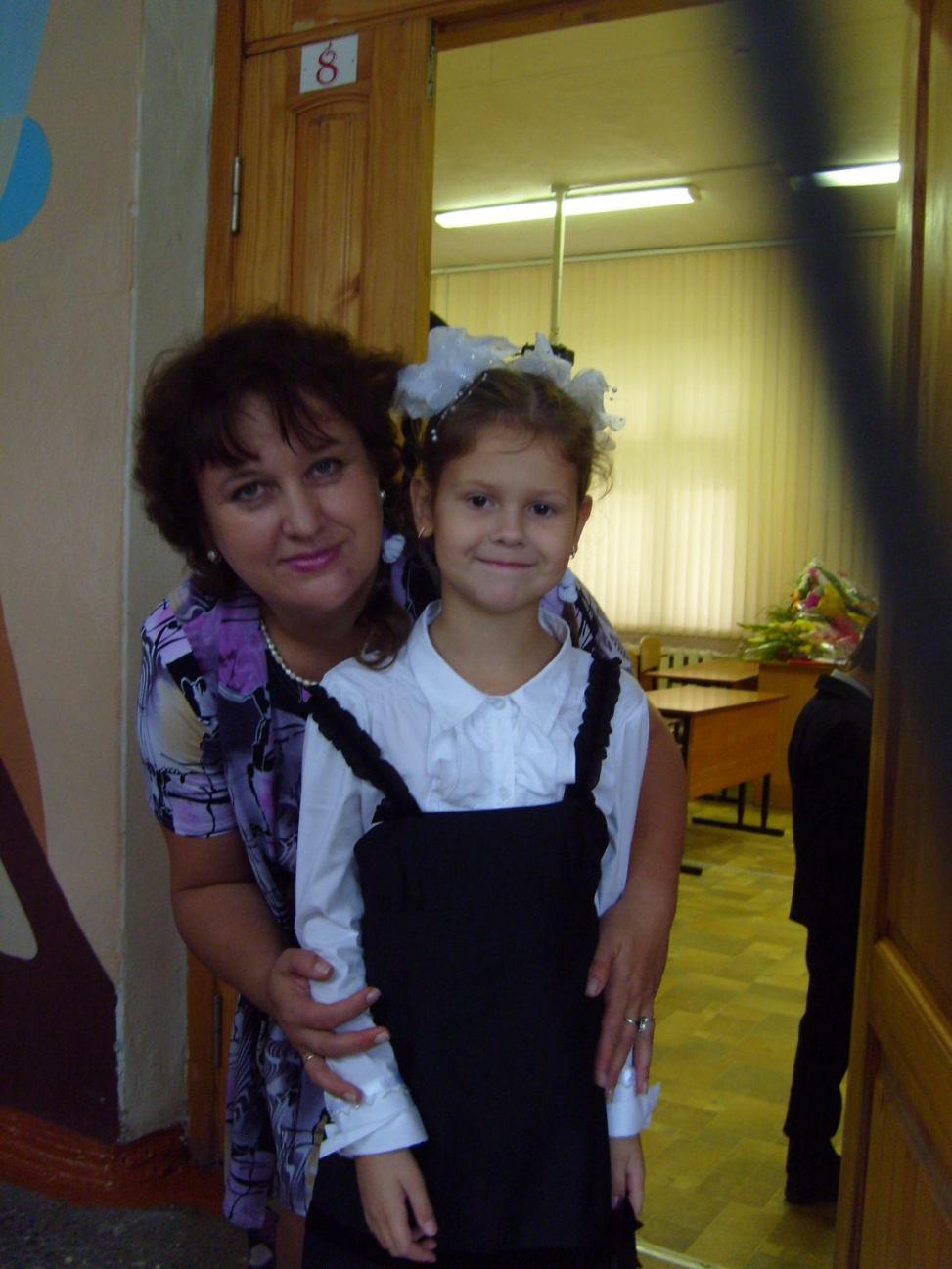 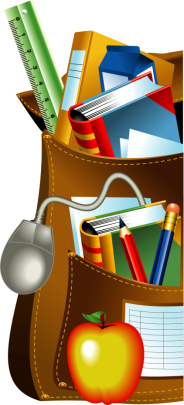 Первый школьный праздник «Посвящение в первоклассники»
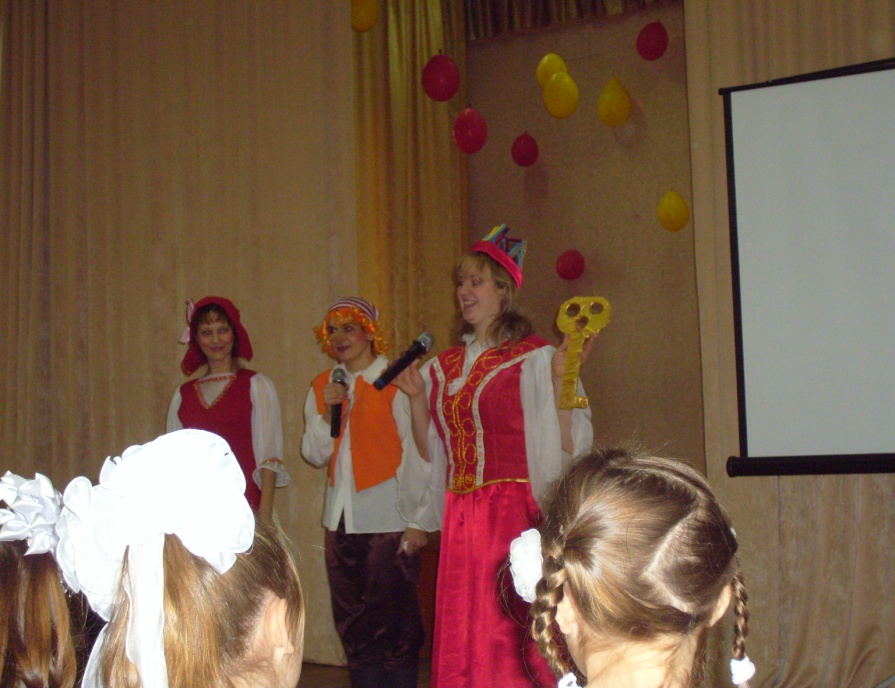 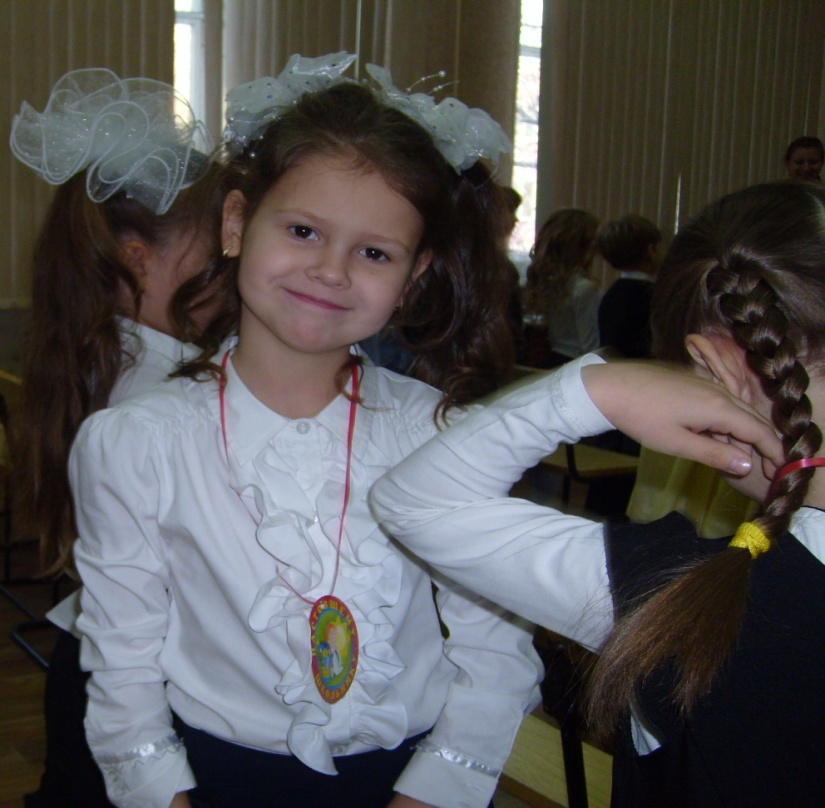 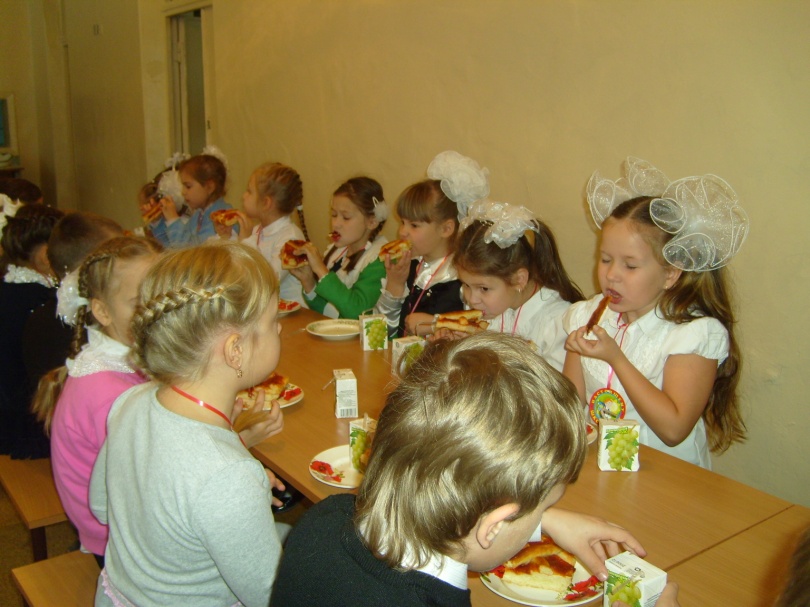 После праздника кушаем вкусный пирог
Теперь я настоящая первоклашка
Всем классом мы ходим в библиотеку
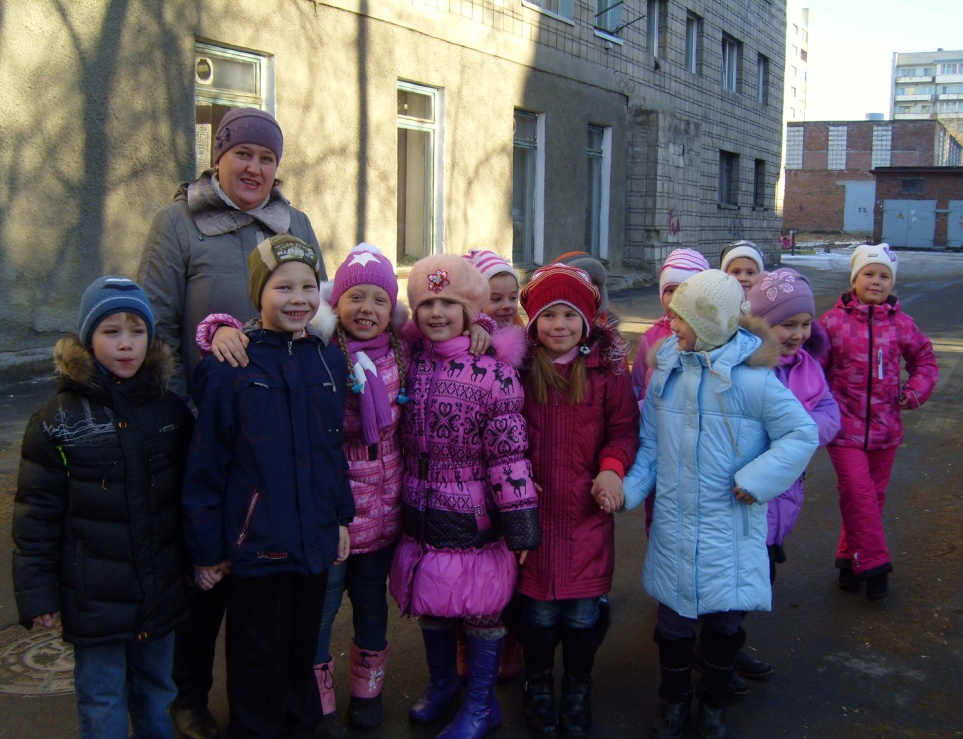 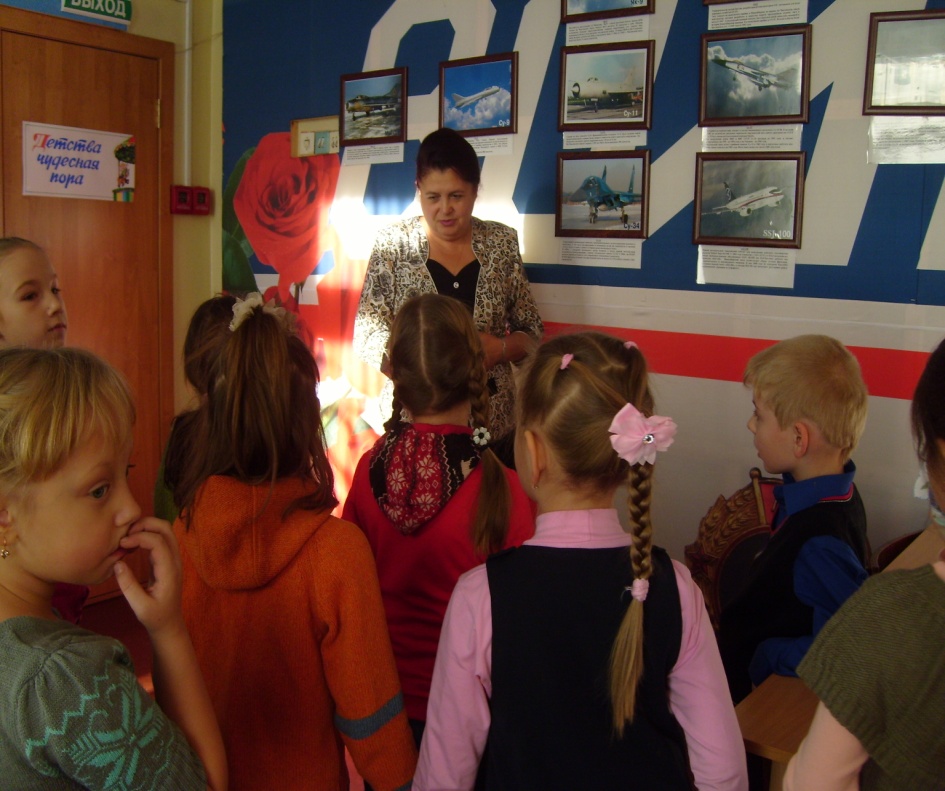 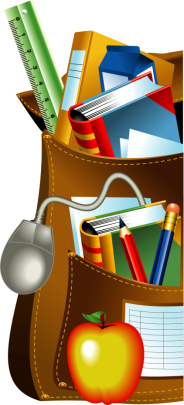 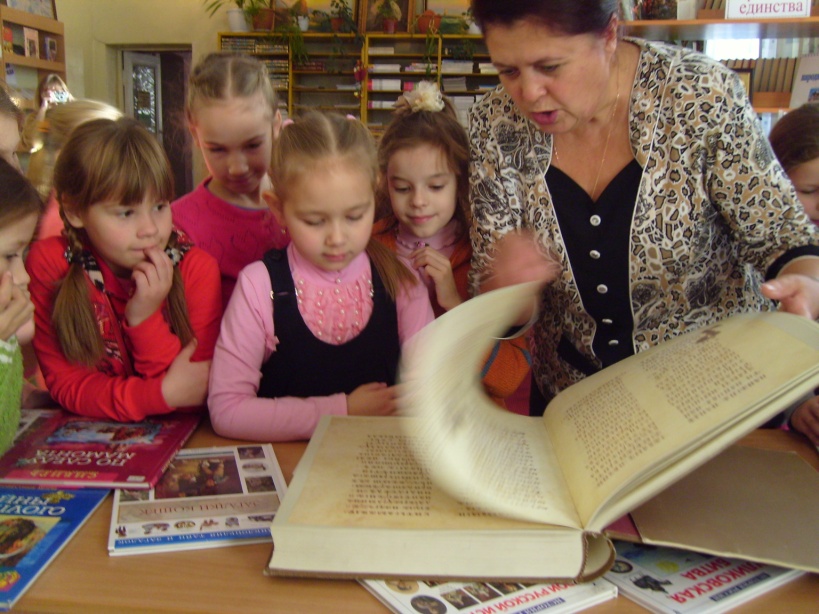 Нас познакомили с библиотекой и показали самую старую книжку
А это я и  мой класс на Новогоднем празднике
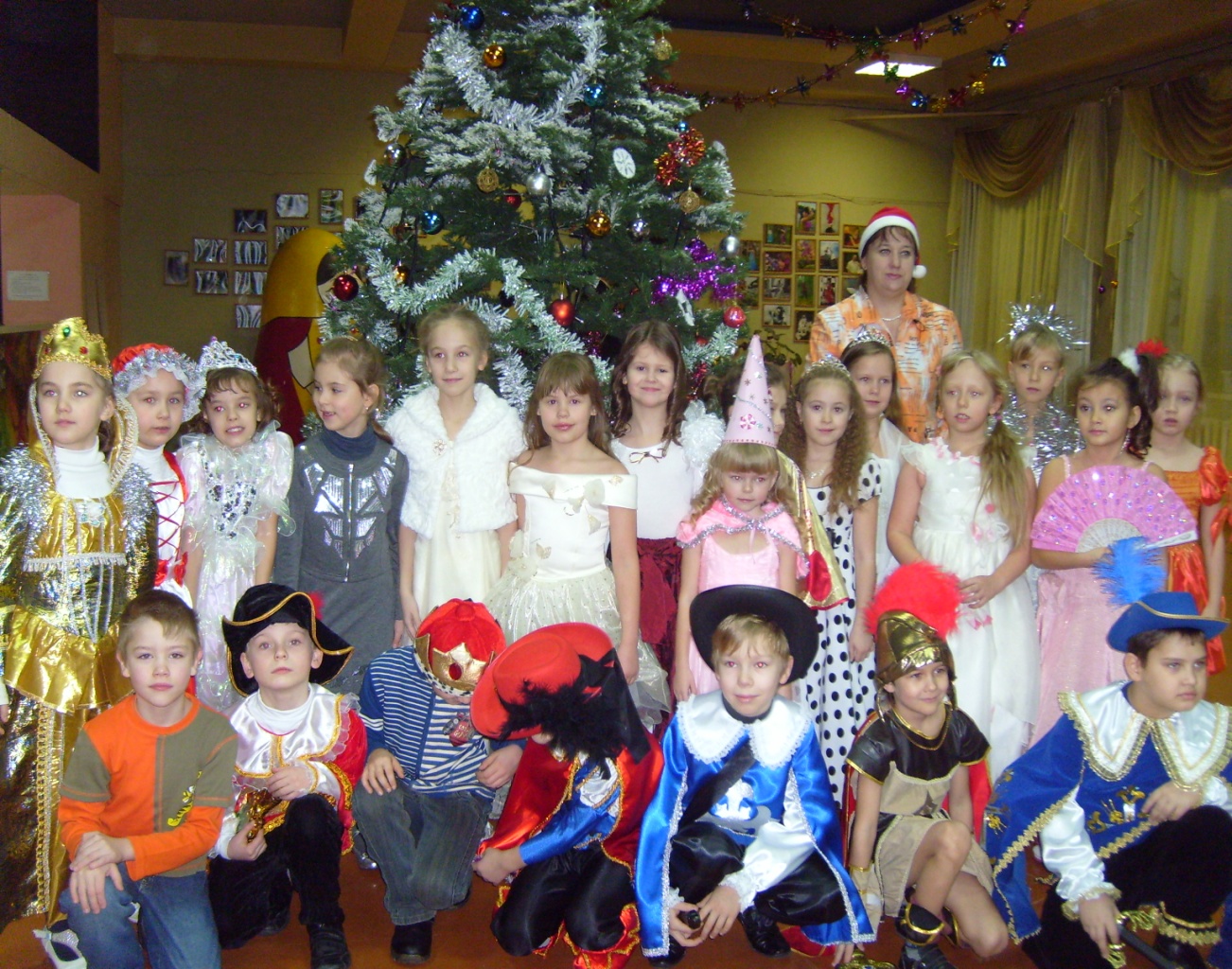 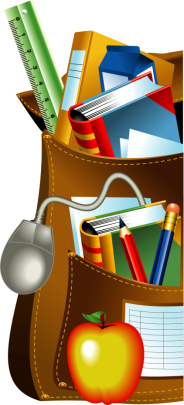 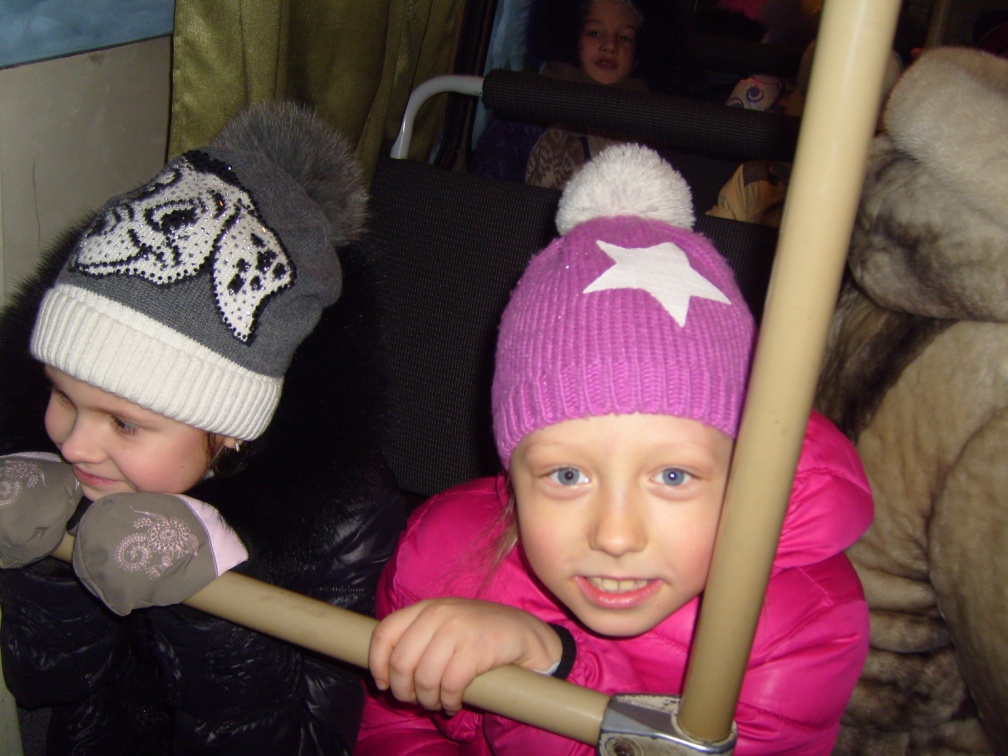 Мы едем в театр смотреть спектакль «Летучий корабль»
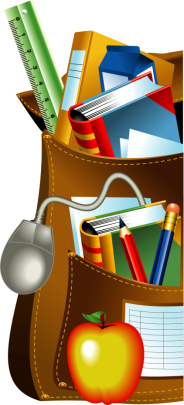 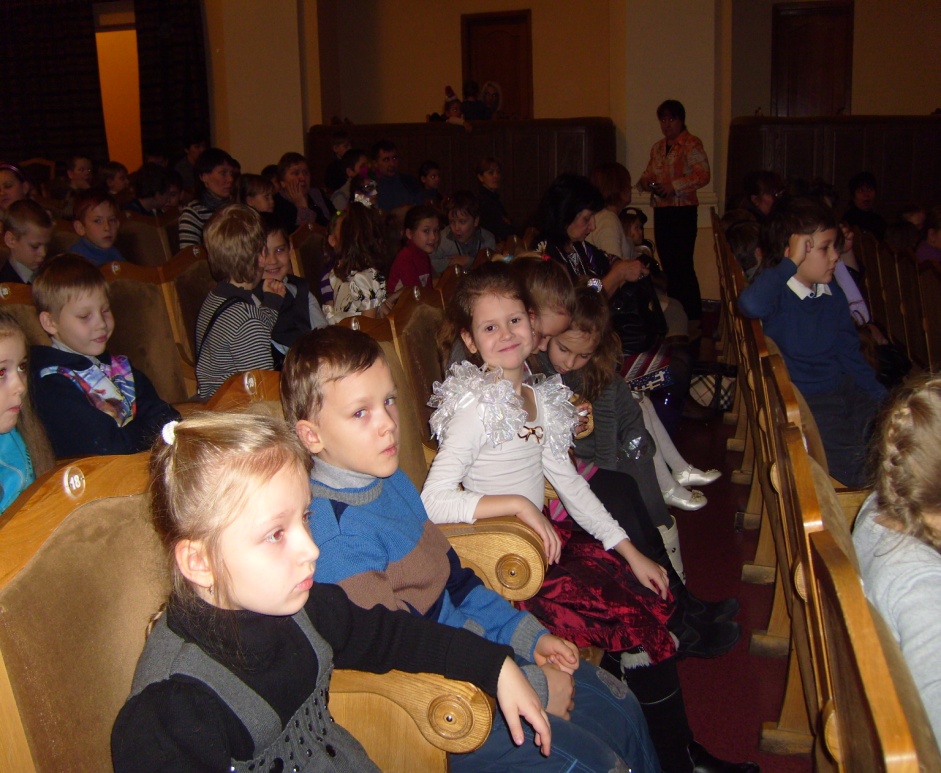 Я только начала учиться, а столько интересного уже произошло в классе. У меня много друзей. Я с удовольствием хожу в школу. Мне все интересно. У меня самая лучшая учительница! И самый дружный класс!А сколько ещё неизведанного меня ждет впереди?!...
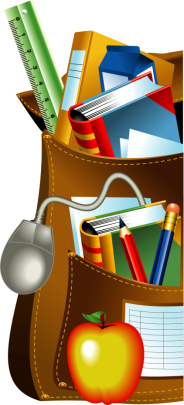